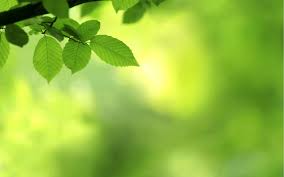 ТЕМА УРОКА::
Спорт в нашей 
Жизни
Раздел: «Мы выбираем спорт» 
5 класс
Учитель русского языка и литературы школы-гимназии №1 
Казибаева Балхия Чарджабайевна.
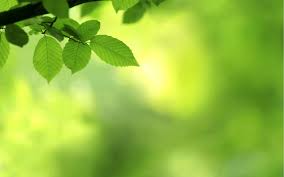 Цели урока:
С5- определить верные и неверные утверждения по прослушанному тексту;
Г5- участвовать в диалоге;
Ч4- владеть разными видами чтения;
П6- создавать тексты , именно стихотворение пятистишие т.е. синквейн , используя элементы разговорного и художественного стилей.
ИЯЕ- 1.2.- использовать определения , согласовывая с существительными.
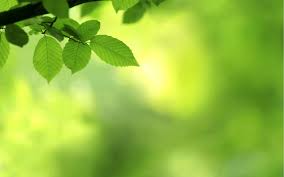 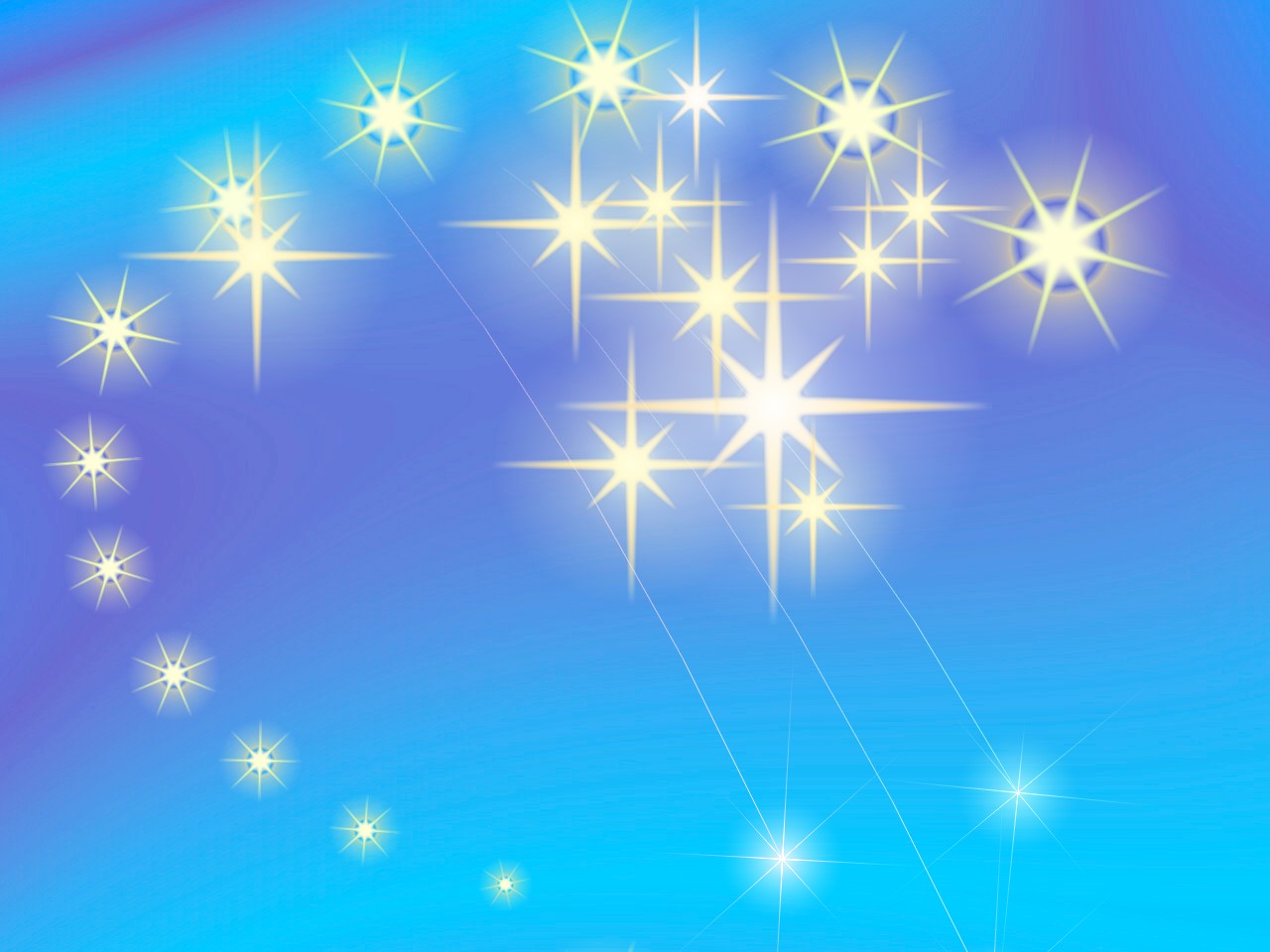 Эмоциональный настрой
«Хорошее настроение»
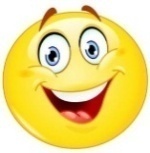 Проверка домашнего задания
Работа по карточкам (индивидуальное задание)
1.Подчеркните только предложения
Вовка плавал в море хорошо.
И однажды
Отряд идет в поход.
 На футбольном поле
2.Подчеркните главные члены предложения
1)Вовка не верил своему счастью.
2)В этот день Вовка не пришел на обед.
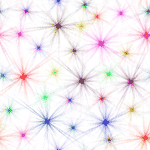 Правильные ответы
1.Подчеркните только предложения
Вовка плавал в море хорошо.
Отряд идет в поход.

2.Подчеркните главные члены предложения
1)Вовка не верил своему счастью.
2)В этот день Вовка не пришел на обед.
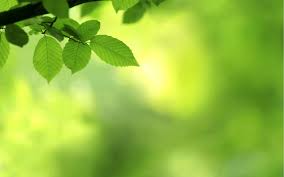 Семнадцатое апреля.
Классная работа
Спорт в нашей жизни
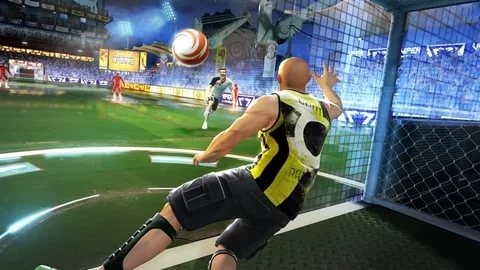 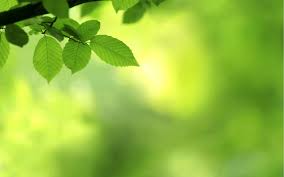 Определение темы урока
Сравните пары предложений.В каких предложениях сообщается о событии кратко, в каких --- подробно?
1.Спортсмены тренируются.--- Спортсмены тренируются в спортивном зале.
2.Ребята играют.--- Ребята играют в футбол в школьном дворе.
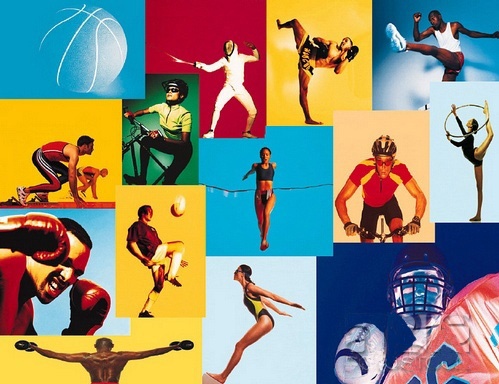 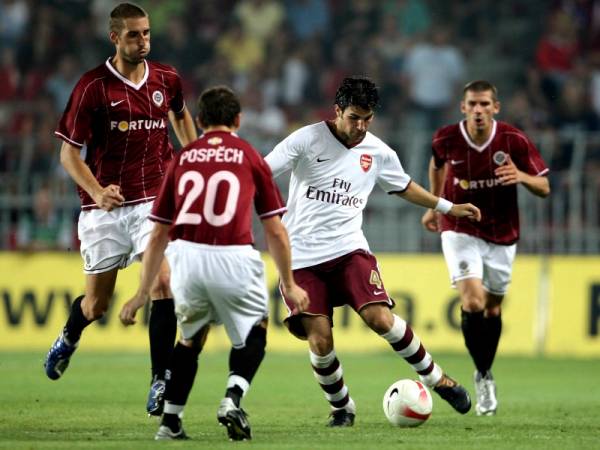 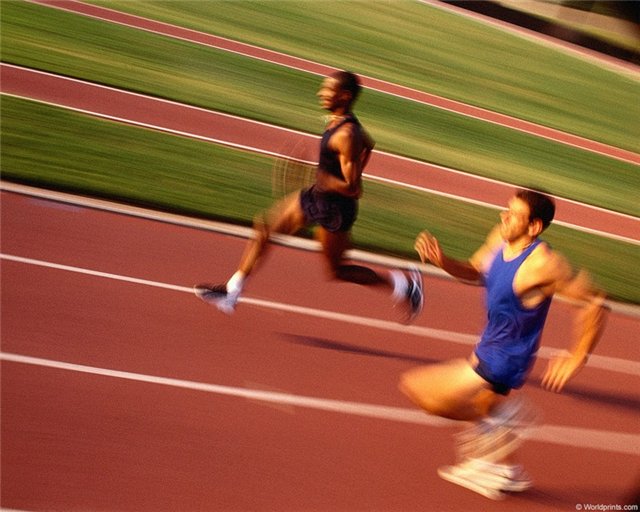 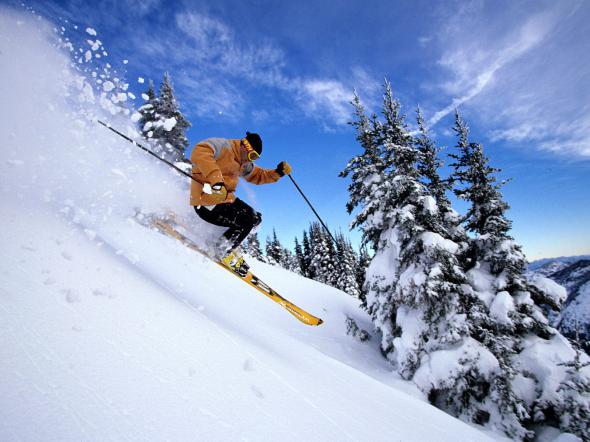 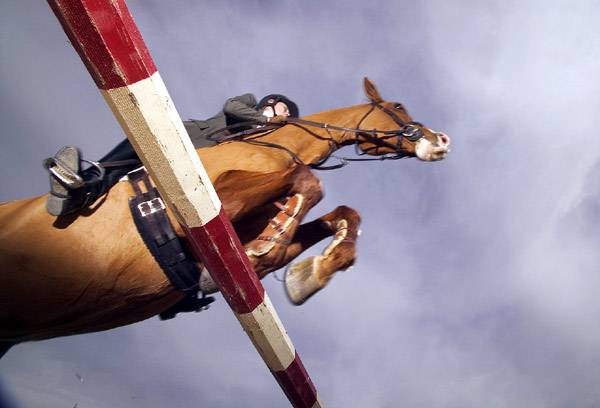 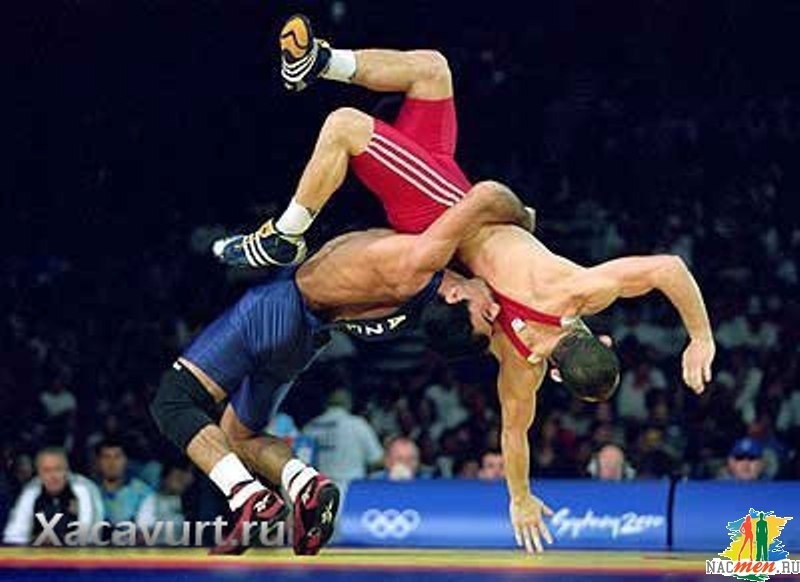 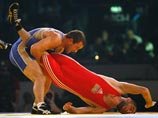 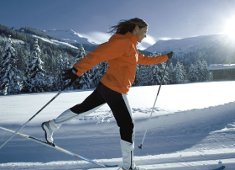 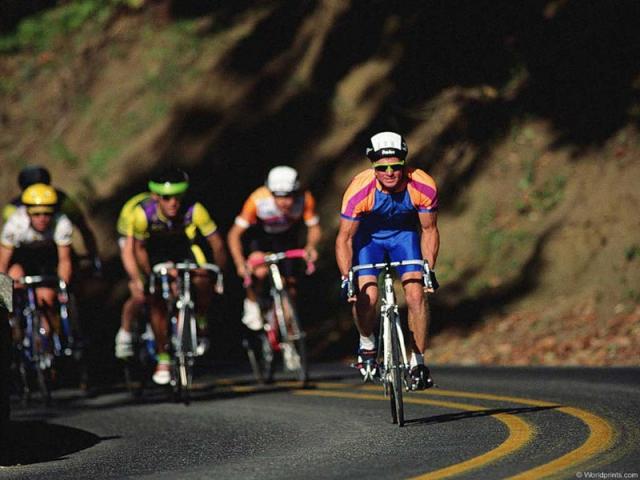 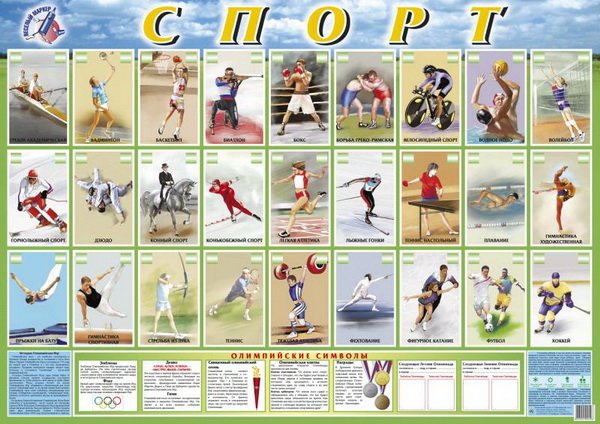 09.04.2020
8
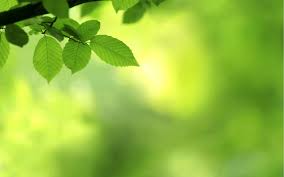 1.Слушание
Прослушайте текст и 
Определите верные и неверные утверждения.
 1.Азиатские игры по масштабу уступают  Олимпийским играм. 
2.Первый раз Азиада проводилась в 1952 году в Греции.
3.После второй мировой войны они стали называться  Азиатскими играми.
4.Они проводятся раз в пять лет.
5. Организацией и проведением занимается Олимпийский совет Азии.
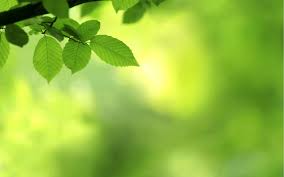 Правильный вариант
1.Азиатские игры по масштабу     уступают  Олимпийским играм. 
2.Первый раз Азиада проводилась в 1952 году в Греции.
3.После второй мировой войны они стали называться  Азиатскими играми.
4.Они проводятся раз в пять лет.
5. Организацией и проведением занимается Олимпийский совет Азии.
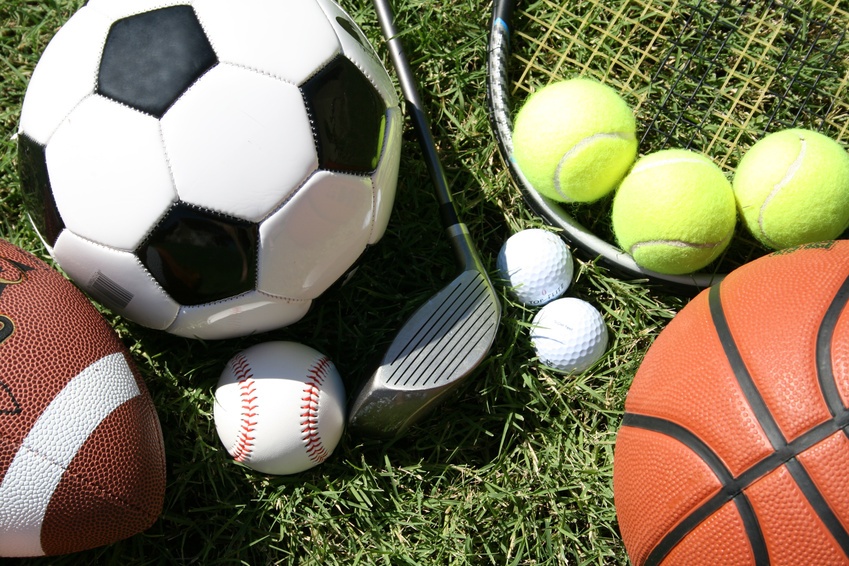 Деление на группы
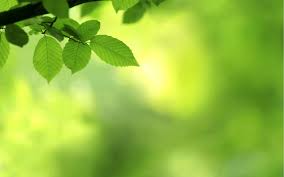 Учимся применять правило
Ознакомтесь  с теоретическими сведениями из учебника о нераспространённых и распространённых предложениях, об определении как второстепенном члене предложения. 
(К) Упр.489 Предложения, данные в упражнении приведите в качестве примеров.
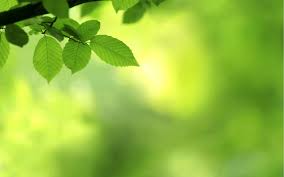 Примеры
1.Спортсмены тренируются.--- Спортсмены тренируются в спортивном зале.
2.Ребята играют.--- Ребята играют в футбол в школьном дворе.
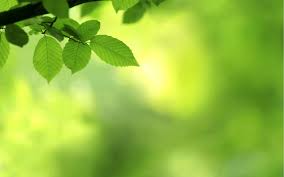 ПисьмоИЯЕ: работа в группах
Задание 1 группе: Упр.492.Спишите, раскрывая скобки.
Задание 2 группе: Упр.490. Распространите предложения второстепенными членами и запишите их.
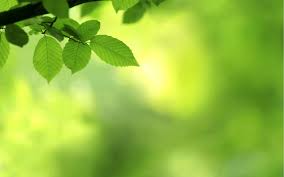 Физминутка
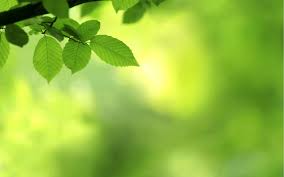 Чтение
Задание 1 группе: Упр.491
Прочитайте текст. «Четыре цвета» По содержанию текста нарисуйте иллюстрации.
Задание 2 группе: Упр.496
Прочитайте текст. «Олимпийская школа» По содержанию текста нарисуйте иллюстрации.
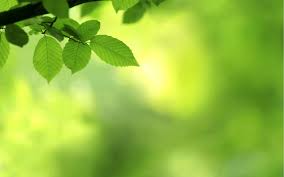 Говорение
Составьте небольшой диалог на темы: 
1 группа: Спорт в нашей жизни
2 группа: Спортивные игры
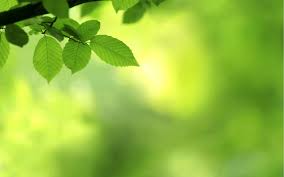 Синквейн
Составьте   синквейн
1 группа: Спортсмен
2 группа: Тренер
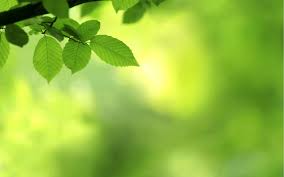 Прием «Верные и неверные утверждения»
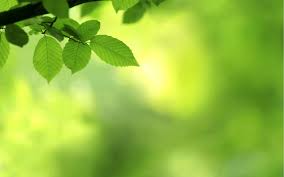 Домашнее задание
написать мини – сочинение 
на тему «Спорт в моей жизни»
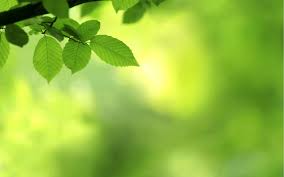 Рефлексия